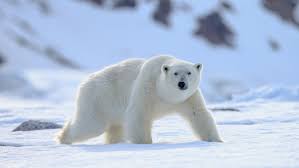 Η πολική αρκούδα
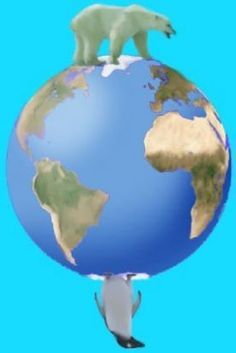 Ζει στις αρκτικές περιοχές
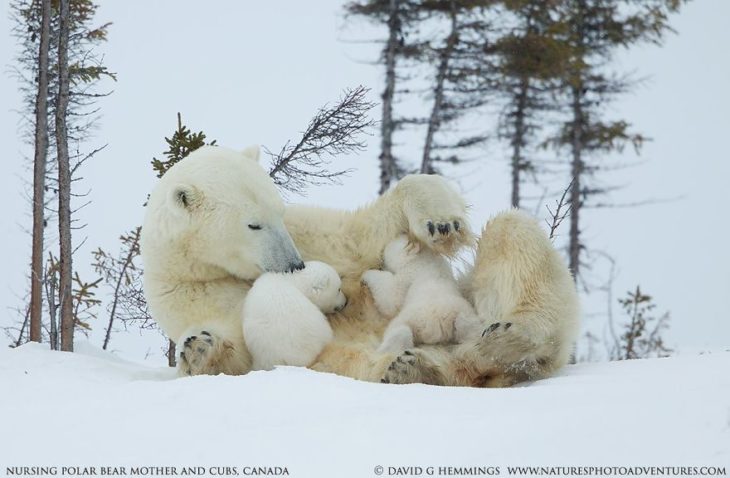 Είναι η μεγαλύτερη αρκούδα του πλανήτη. Το σώμα της εσωτερικά
 καλύπτεται από στρώμα λίπους ενώ εξωτερικά από τρίχωμα κοντό και χοντρό. Τρίχωμα καλύπτει και τα  πέλματα της για να μη γλιστράει.
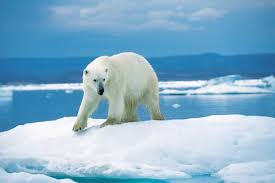 Το τρίχωμα της δεν έχει χρώμα .Το βλέπουμε άσπρο λόγω της αντανάκλασης του φωτός
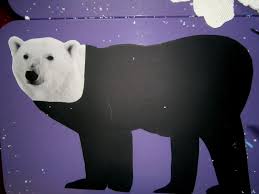 Το δέρμα κάτω από τη γούνα της είναι μαύρο
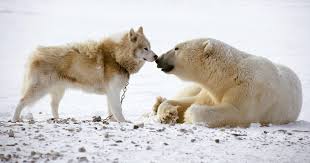 Οι πολικές αρκούδες  εκφράζουν την αγάπη και τη φιλία τους με το να τρίβουν τις

μύτες τους-όπως οι εσκιμώοι. Όταν θέλουν να δείξουν  τη διάθεση τους για παιχνίδι

 κουνάνε το κεφάλι τους δεξιά και αριστερά.
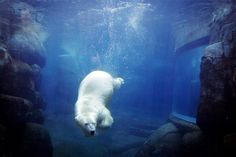 Τρώει 20 κιλά φαγητό σε μία ώρα.
Κυνηγάει την τροφή της στην ξηρά, στον πάγο αλλά και μέσα στο νερό.
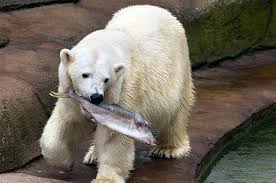 Τρέφεται με φώκιες, ζώα  αλλά και με ψάρια
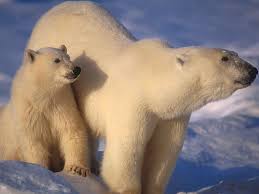 Οι αρσενικές ζυγίζουν 350-540 κιλά και οι θυληκές 150-300 κιλά
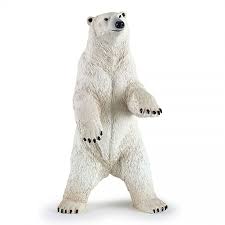 Μπορούν να ξεπεράσουν τα τρία μέτρα σε ύψος
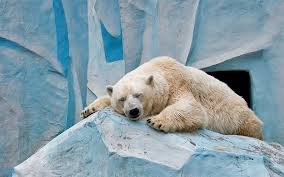 Κοιμούνται 7-8 ώρες κάθε μέρα και ενδιάμεσα παίρνουν και κανέναν υπνάκο , κυρίως όταν έχουν περπατήσει πολύ για να βρουν τροφή.
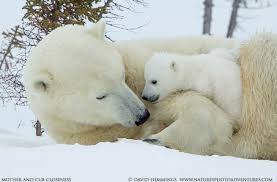 Γεννάει 1-2 μικρά  που μένουν μαζί της περισσότερα από 2 χρόνια
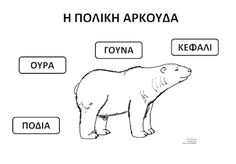 Δεν είμαι χαρούμενη, 
φοβάμαι…
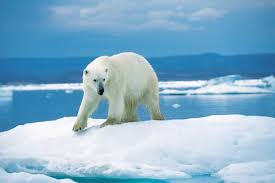 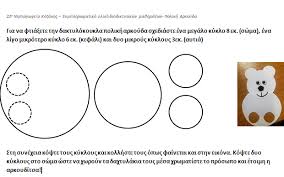 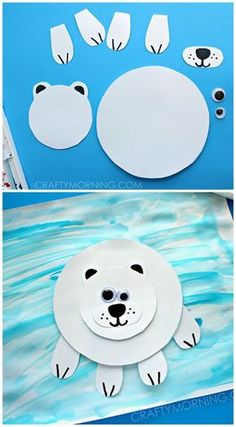 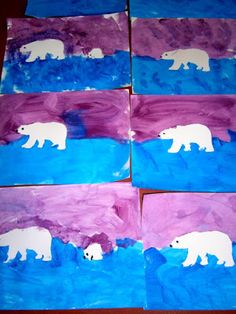 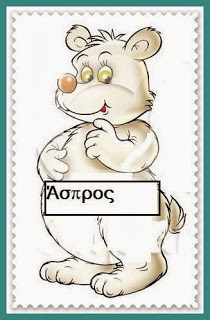 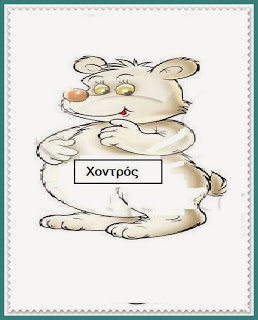 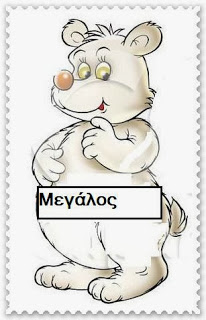 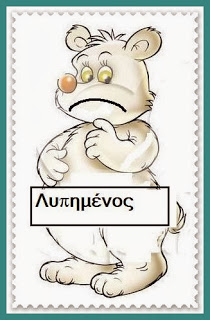 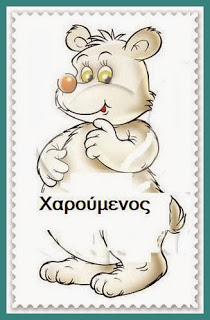 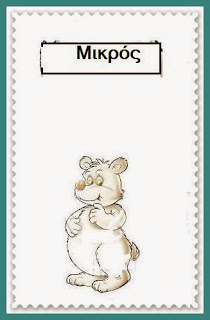 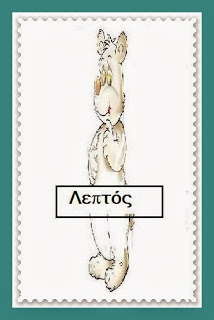 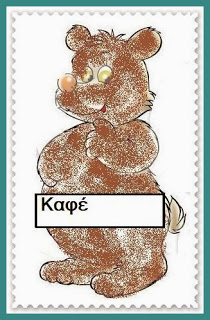 Ένωσε με μία γραμμή τους ινουί με τα ιγκλού.
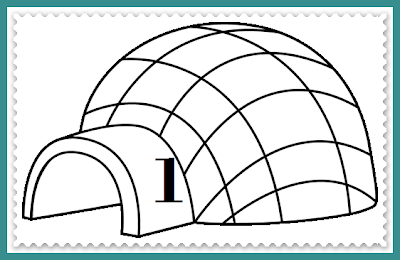 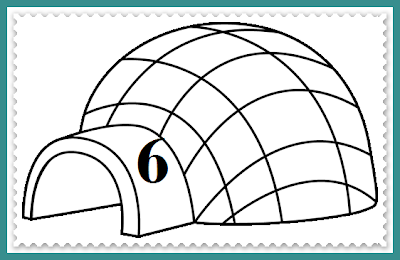 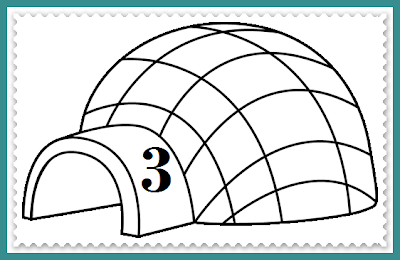 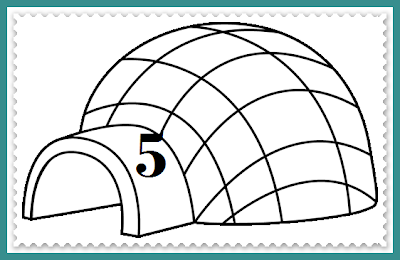 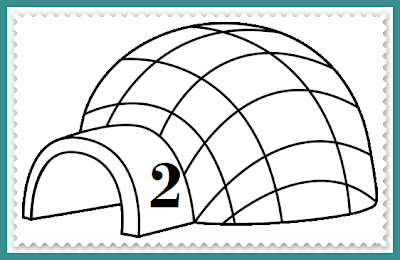 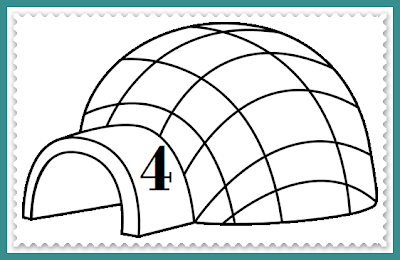 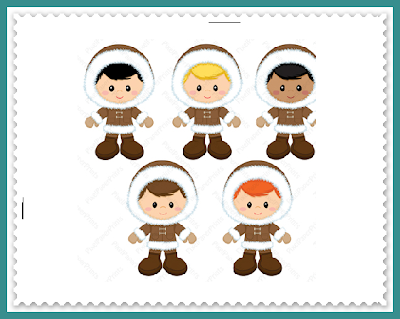 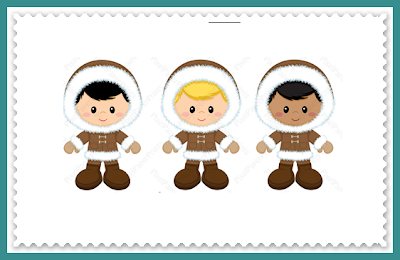 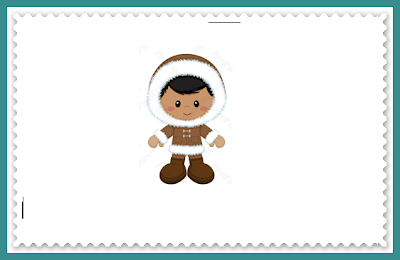 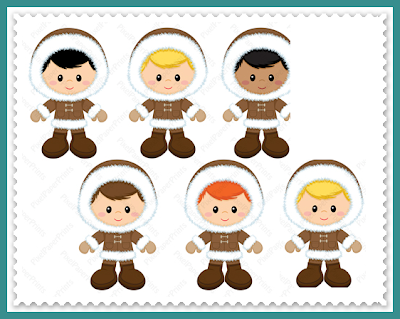 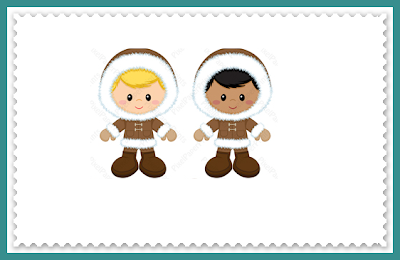 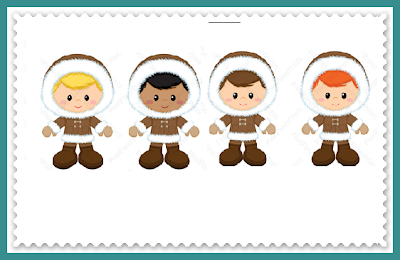 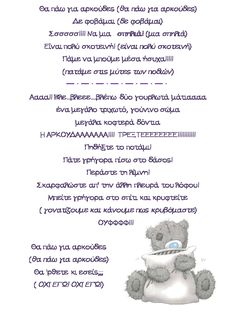 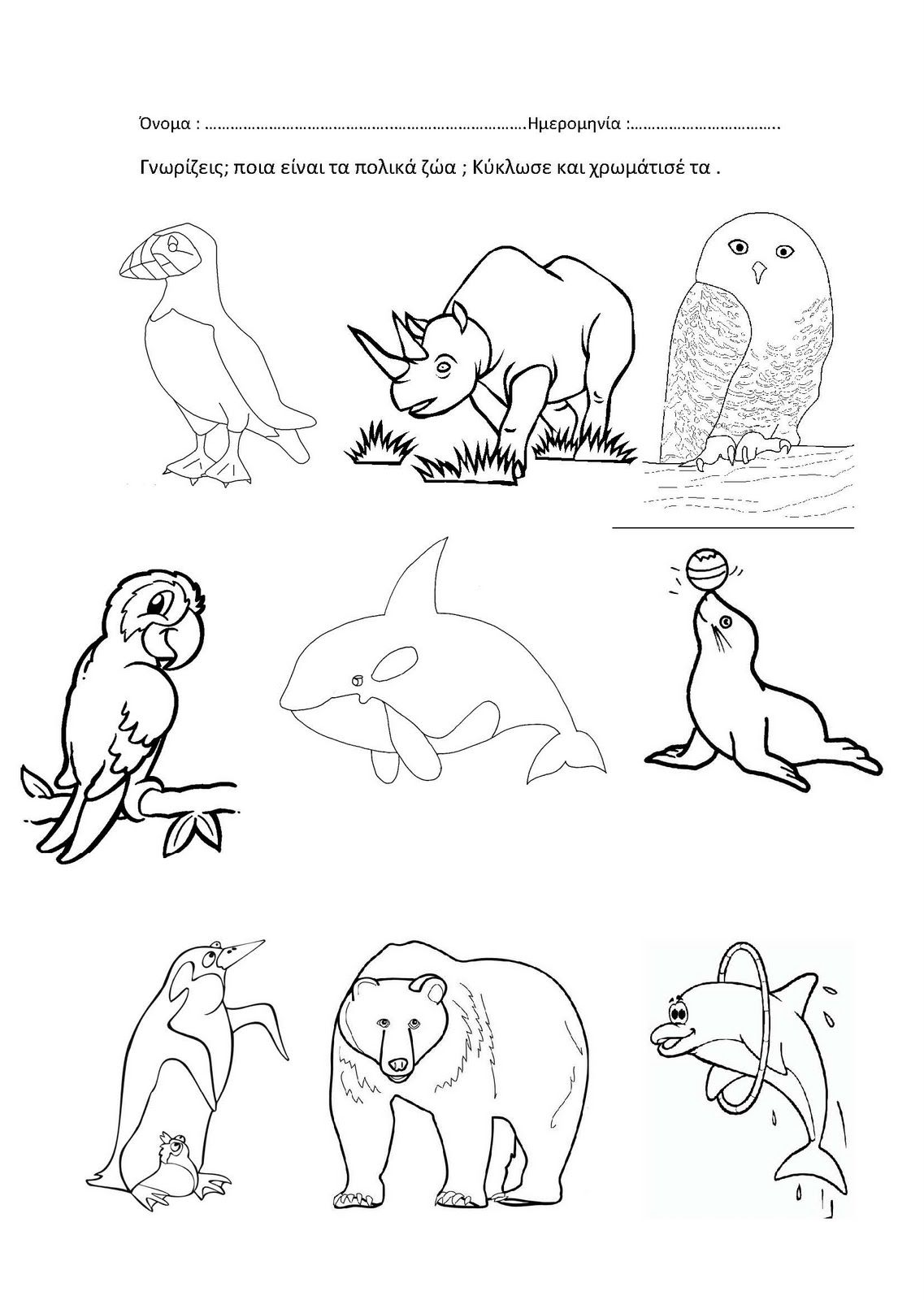 Κύκλωσε το γράμμα  από το οποίο αρχίζει η λέξη της εικόνας
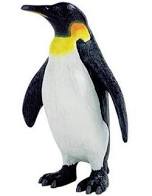 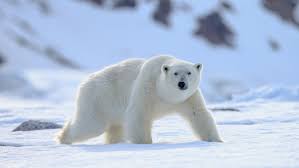 Ο
Α
Ε
Π
Τ
Ρ
Κύκλωσε το γράμμα από το οποίο αρχίζει η λέξη της εικόνας
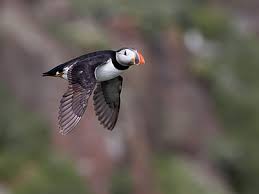 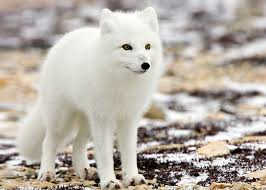 Πολική αλεπού
Πουφφίνος
Ι
Α
Η
Λ
Π
Χ
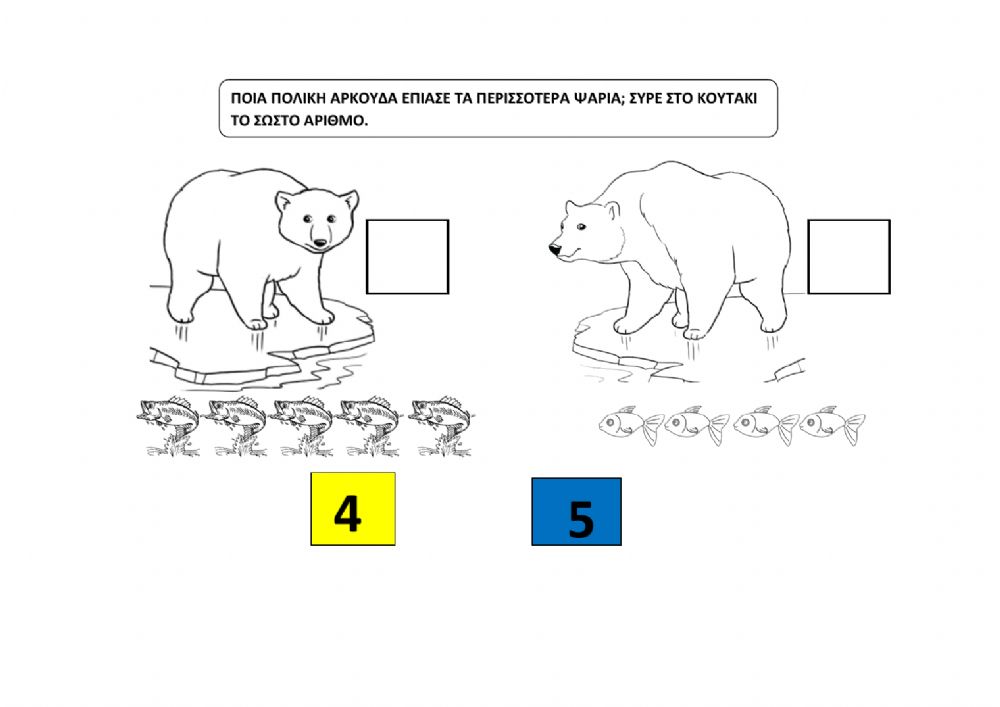 Κύκλωσε τα ζώα των πάγων
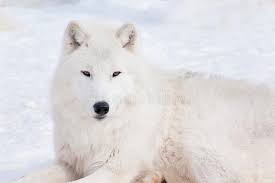 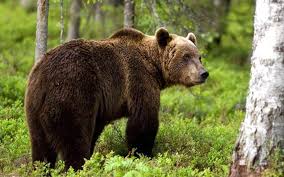 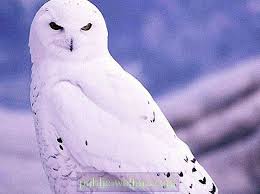 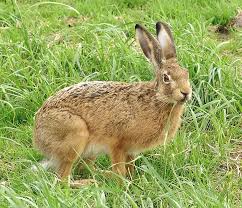 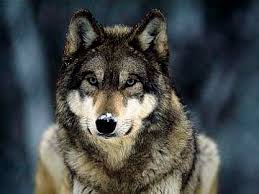 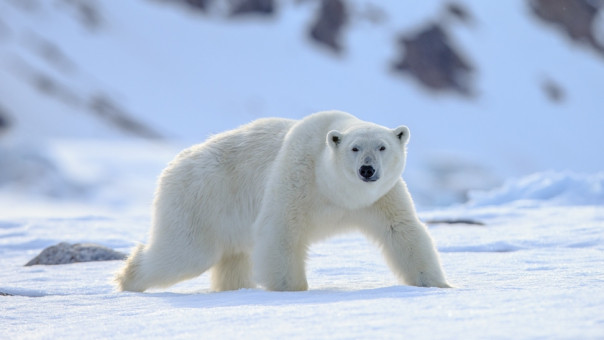 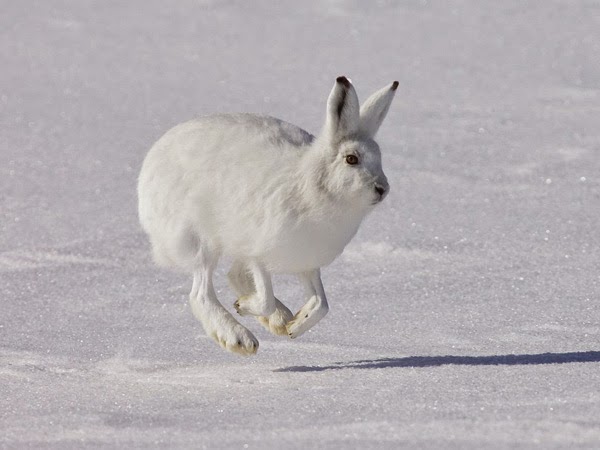 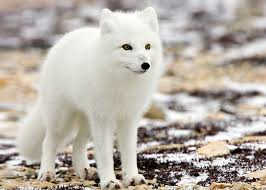